My holidays
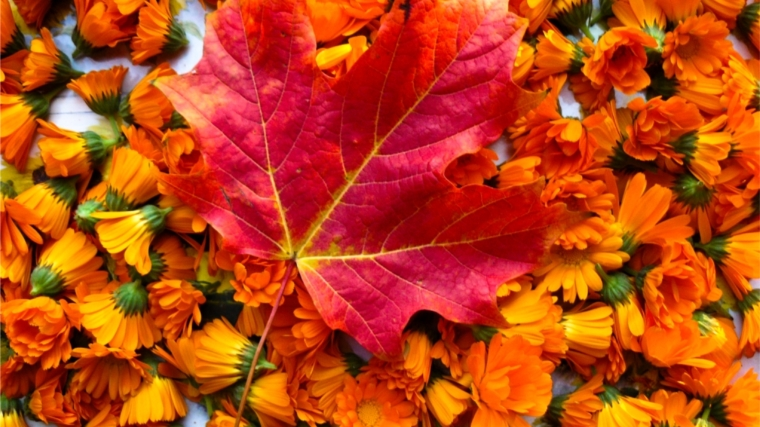 During the autumn holidays I was resting in the resort  «Prometheus». I went there with my class.
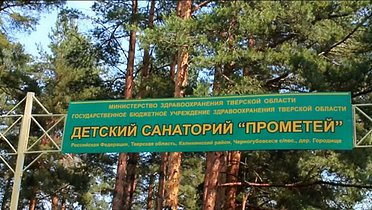 We were assigned procedures such as: halotherapy, oxygen cocktails. Halotherapy was performed in a salt room. There we breathed sea salt and watched films, cartoons. Oxygen cocktails contained useful herbs.
In the resort we celebrated the holiday of Halloween. We painted faces and frightened each other.
The resort held fun contests almost every day. I liked my holidays very much.